Số điện thoại báo cháy là:
113
114
115
a
b
c
Nếu  bị chảy máu cam, con sẽ làm gì ?
c
a
b
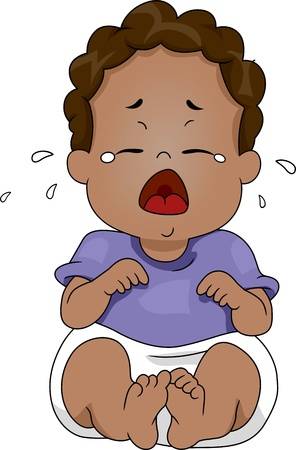 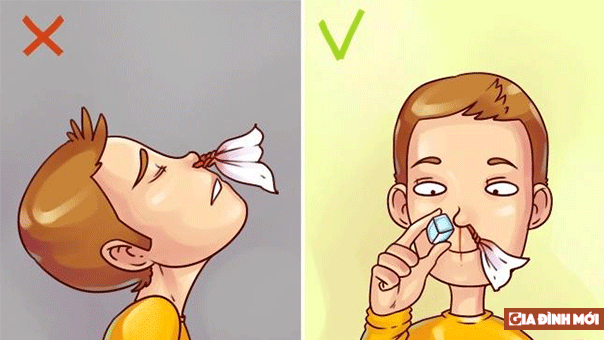 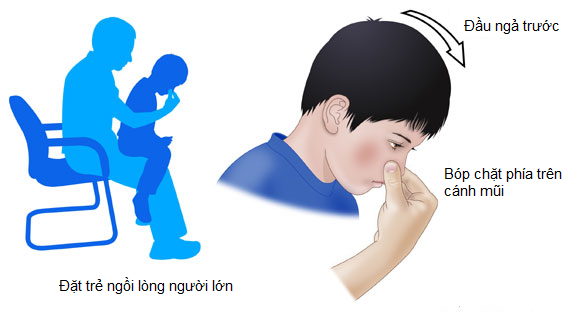 Ngả đầu về phía sau
Cúi  đầu về trước, bóp chặt phía trên cánh mũi
Khóc to gọi người lớn
Nếu bị lạc ở công viên hay siêu thị con sẽ làm gì ?
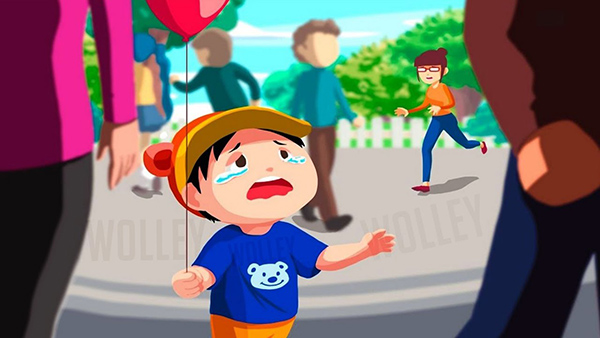 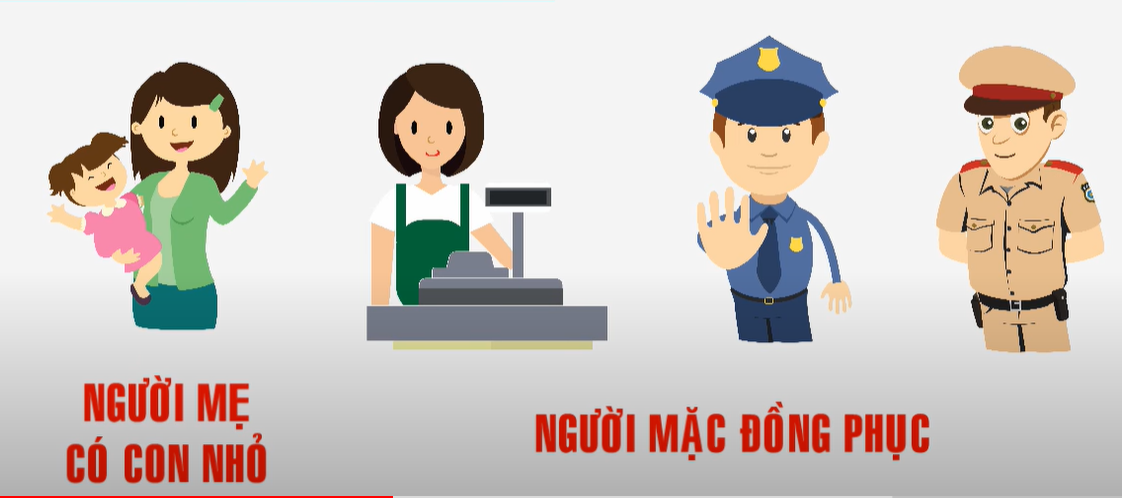 a . Khóc to
b.Bình tĩnh, đứng yên tại chỗ, nhờ sự giúp đỡ của những người đáng tin: Người mẹ có con nhỏ, người mặc đồng phục
Đâu là hành động sai khi chơi nơi công cộng như công viên, rạp chiếu phim, bảo tàng….?
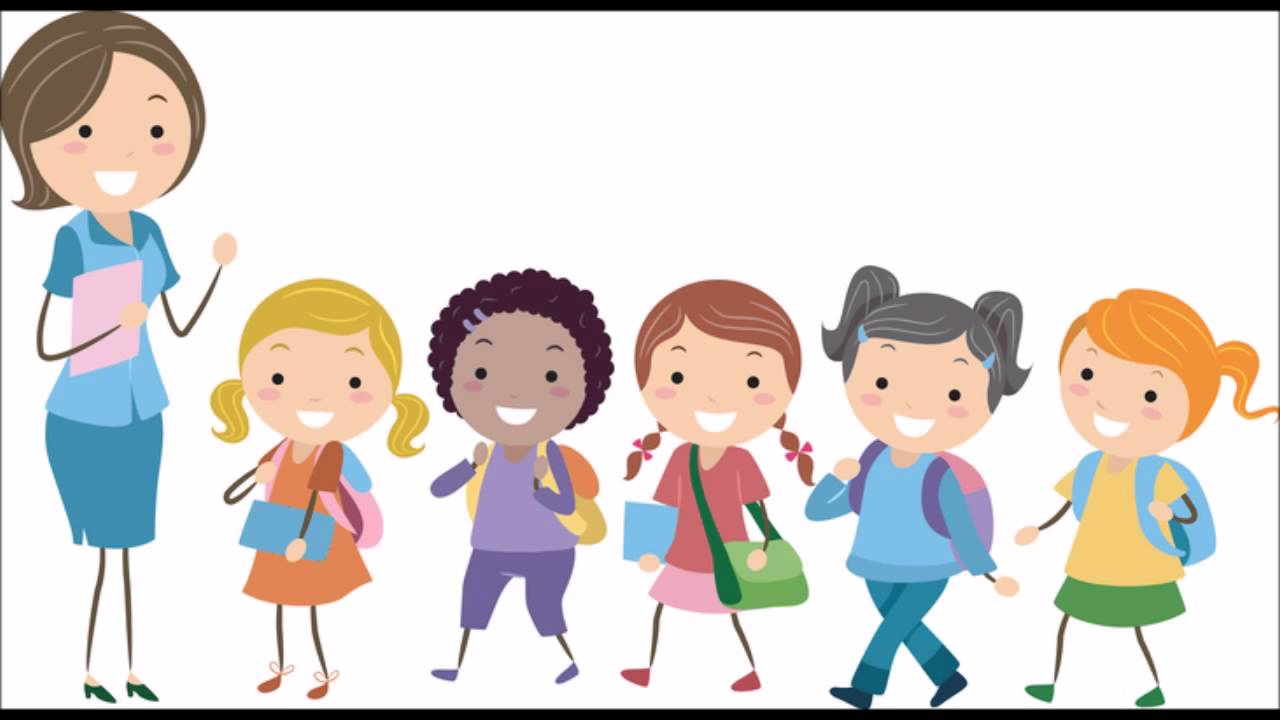 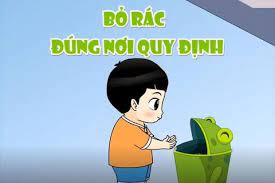 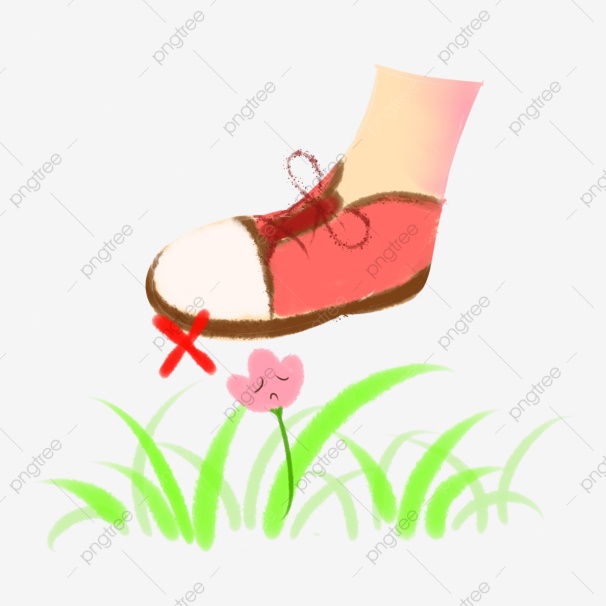 b. Vứt rác đúng nơi quy định.
a. Xếp hàng chờ đến lượt
c.Dẫm lên hoa, cỏ
Buổi sáng thức dậy con không nên làm việc gì?
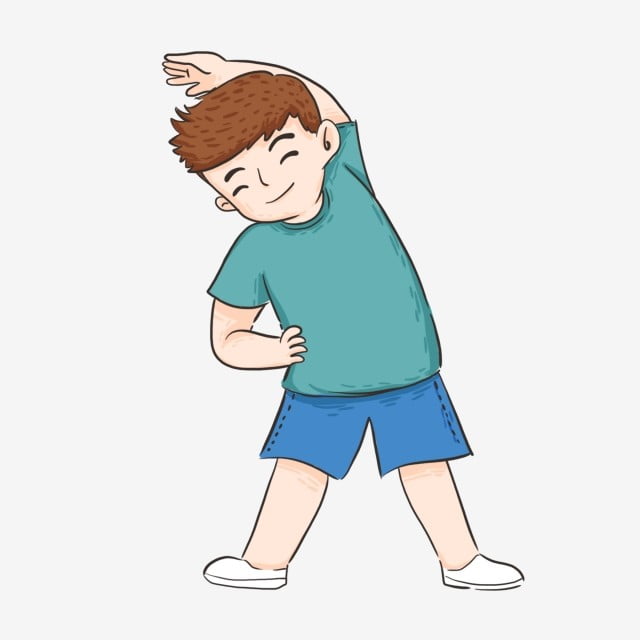 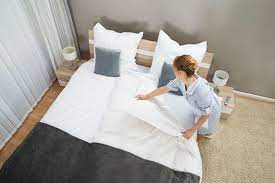 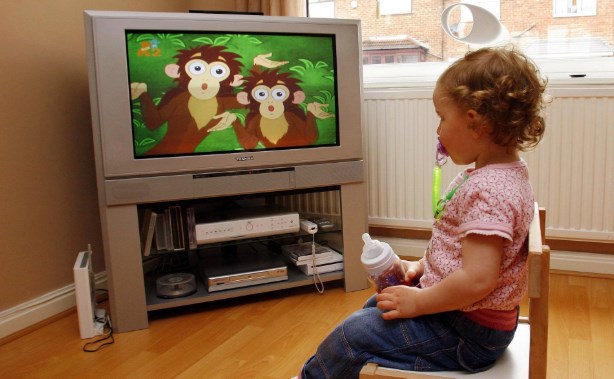 A. Gấp chăn gối gọn gàng
B.Tập thể dục
C.Xem hoạt hình